ASSOCIATION SPORTIVE
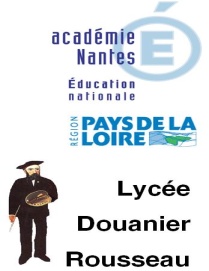 5 créneaux possibles
LAVAL
LUNDI MIDI
12h20 – 13h15


 Activités proposées cette année : 

FUTSAL
LUNDI SOIR
17h20 – 18h30


 Activités proposées cette année : 

SELF DEFENSE
MARDI SOIR
17h20 – 18h30


 Activités proposées cette année : 

RENFORCEMENT MUSCULAIRE
CIRCUITS TRAINING
MERCREDI MIDI
12h30 – 13h30

NATATION 
préparation option bac 800 NL, perfectionnement, sauvetage

Piscine Saint-Nicolas (LAVAL)
MERCREDI APRèS-MIDI
13h30 – 16h00

Entraînement ou Compétition

 Activités proposées cette année : 
VOLLEY-BALL/BASKET-BALL/HANDBALL/FUTSAL/CROSS/ERGO/
RUN AND BIKE/TENNIS DE TABLE/BADMINTON/EQUITATION/ESCALADE/
RAID/NATATION/…
POUR S’INSCRIRE ?
une autorisation parentale
un chèque de 12 euros ou le PASS PRATIQUE SPORTIVE de la région (gratuit!!! Démarche à suivre sur le blog de l’AS (article « rentrée 2017 »))
 à tout moment dans l’année
 pour une ou plusieurs activité(s)